Year 5
English
Lesson 5Speaking
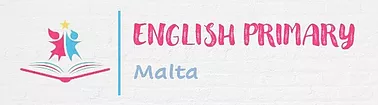 Compare and Contrast
2
Lesson 5 Objectives
You will:
learn the difference between a shopping mall and a market.
answer questions to compare and contrast the shopping mall and the market.
3
Lesson Resources
Picture Prompts
4
What is a market?
A market is organised outside. It is held on a specific day of the week. 

A market does not have permanent shops and the products are non-branded.

Usually, a market is located along streets and close to town centers.
5
What is a shopping mall?
A shopping mall is a huge shopping complex, which houses a number of shops and restaurants.
6
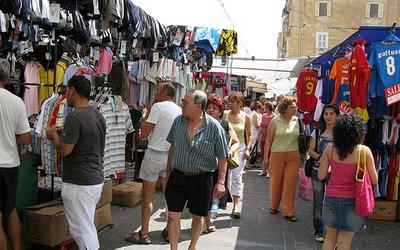 7
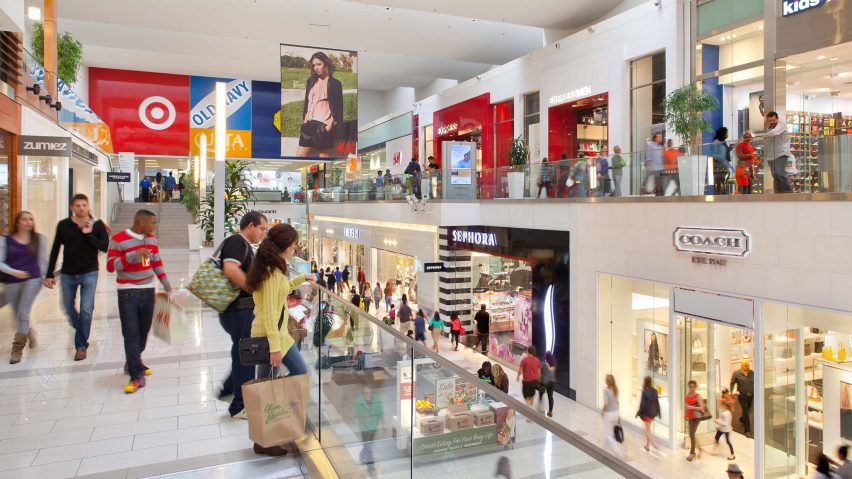 8
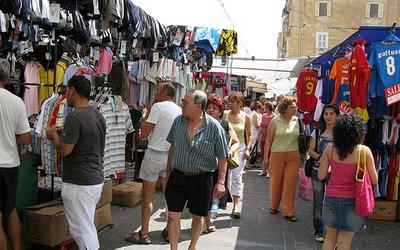 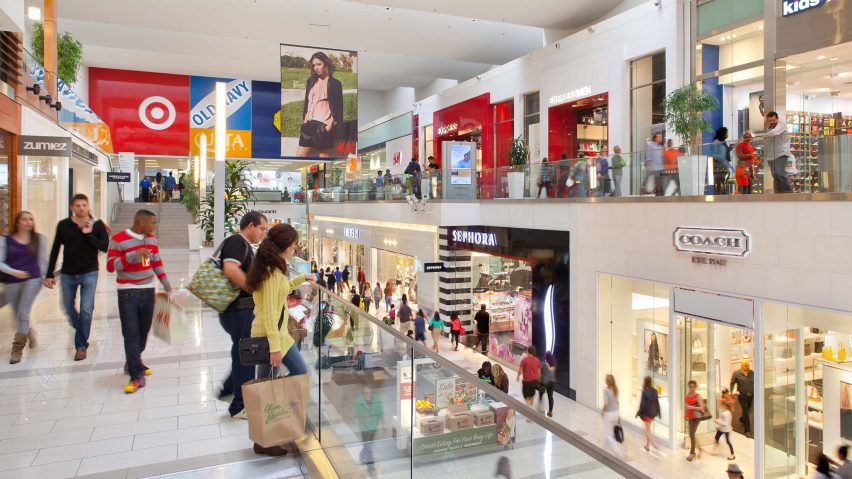 Which of these two places do you like most?
Have you ever been to a market? 
What did you buy?
Have you ever been to a shopping mall? 
What can you buy from a shopping mall?
How are they different?
How are these two pictures alike?
9
Role-Play
10
Lesson 5 Objectives
You will:
plan and participate in a role-play.
11
Lesson Resources
Role-Play Handout
12
Watch the video clip!
13
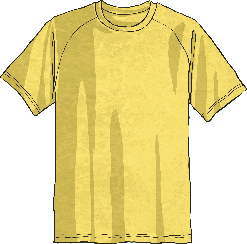 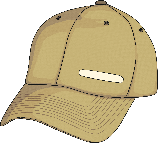 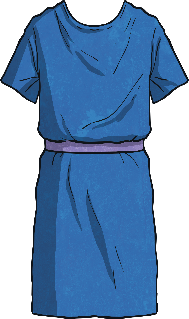 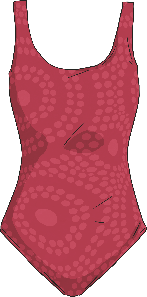 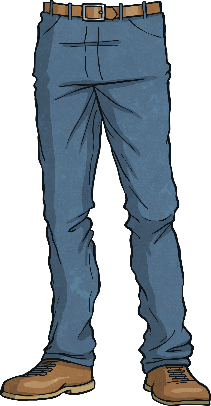 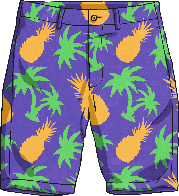 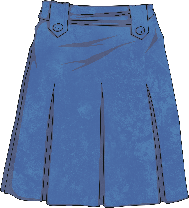 cap
swimming trunks
jeans
T-shirt
skirt
swimming costume
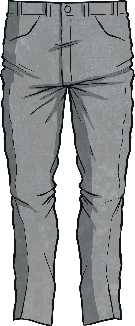 dress
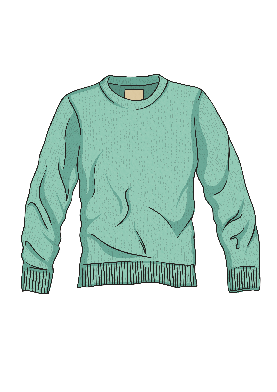 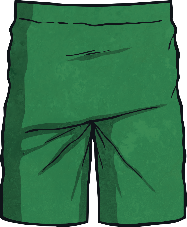 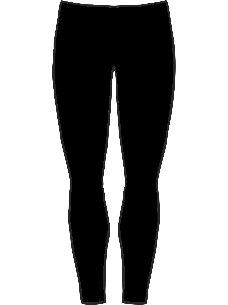 shorts
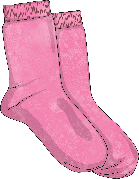 tights
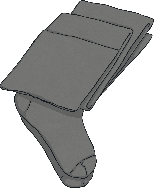 jumper
socks
trousers
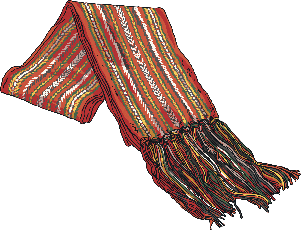 scarf
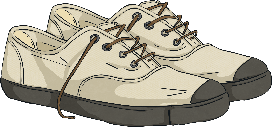 leggings
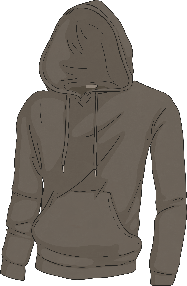 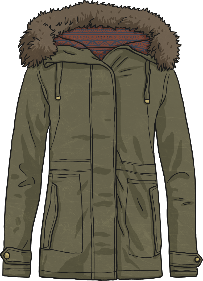 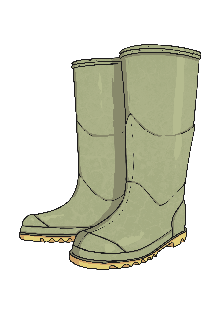 shoes
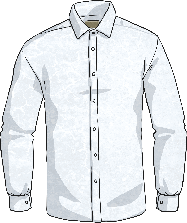 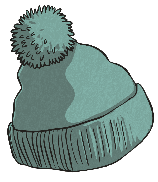 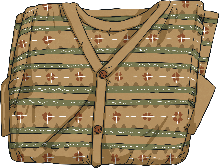 hoodie
boots
coat
shirt
hat
cardigan
Sales Assistant = SASA: Hello, how can I help you?C: I’m looking for a T-shirt.SA: How about this one?C: Do you have it in yellow?SA: What size would you like?C: Medium. SA: Let me have a look… here it is!C: Great. How much is it? SA: It’s €15.99.C: And can I try it on?SA: Of course. The dressing rooms are over there.C: Thanks.
C: Can I pay by card?SA: Yes, you can. That’s €15.99 in total.C: Thanks!SA: Come again soon!
Key Phrases Role Play
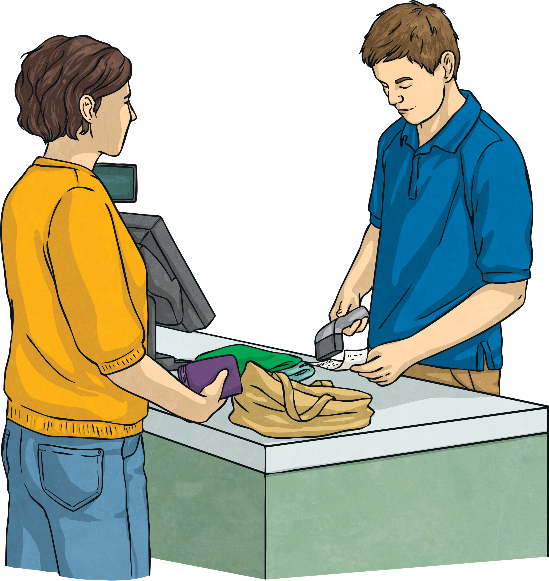 Greeting
SA: Hello/Good morning/Good afternoon/, how can I help you/how may I assist you?
C: Excuse me! Can you help me? 


C: I’m looking for a T-shirt/a pair of jeans/a casual dress/a smart shirt …
SA: How about this one?
C: This is perfect./Do you have it in yellow/with long sleeves/plain …?
SA: What size would you like?C: Medium/Size 8 …

C: I really like this jacket. Do you have it in medium/Do you have it in black?SA: Let me have a look./Just a minute./Let me go and check… Here it is./Unfortunately we don’t have any left! I sold the last one, this morning.
Explain what you are looking for.
C: Great. How much is it? SA: It’s €15.99. (But with the Sales it comes at €7 …)C: And can I try it on?/Where can I try it on?SA: Of course. The dressing rooms are over there.C: Thanks.



SA: How does it fit? 
C: It fits too tight./It’s perfect./It feels perfect./It’s a bit loose/They are too short./They fit fine.
SA: Would you prefer a larger/smaller size? 
C: Yes, please.
SA: Let me go and check. … I’m sorry that’s the last one./Here you are.
C: Oh, no! What a pity!/That’s great! Thanks.
Ask for price and for dressing rooms.
Discuss fit.
C: Can I pay by card/use cash?SA: Yes, you can/of course. That’s €15.99 in total.C: Thanks!SA: Come again soon!
Ask about payment.
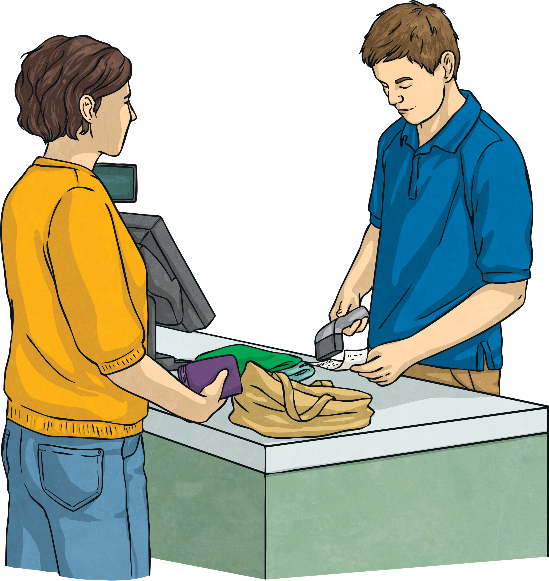 Literature Lesson
Charlie went inside the Candy Shop 
to buy a chocolate bar..
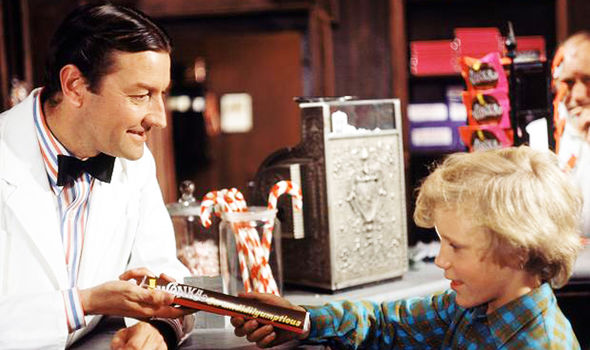 19
At the candy shop
Pretend you are in a candy shop.
You are going to buy your favourite candy 
e.g. a bag of marshmallows. 

What would you say to the sales assistant?
How would the sales assistant reply?

Plan, rehearse and act out this role-play.
20
Thank You!
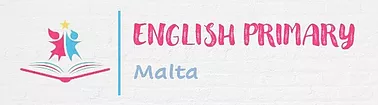